Une journée en petite section
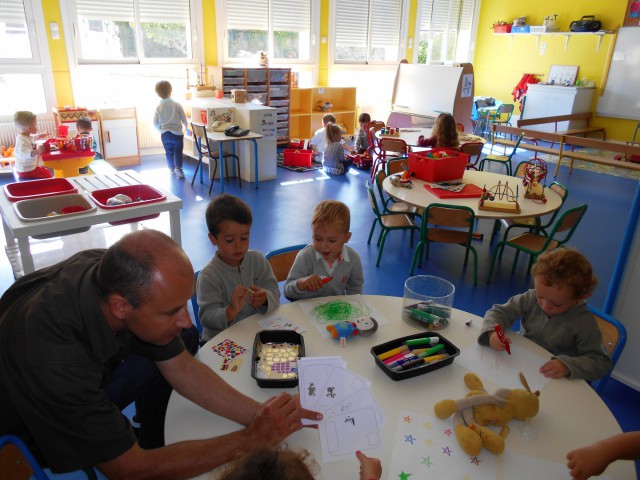 Les effectifs:  5 TPS/ 22 PS
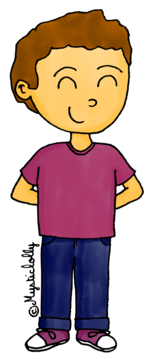 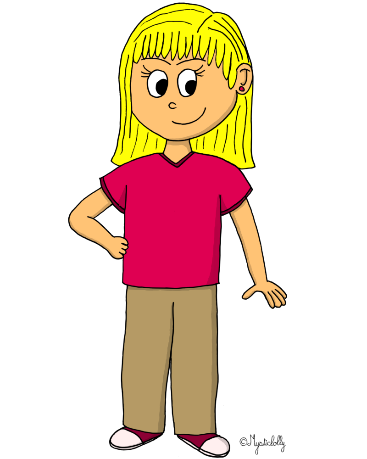 8h20 Accueil
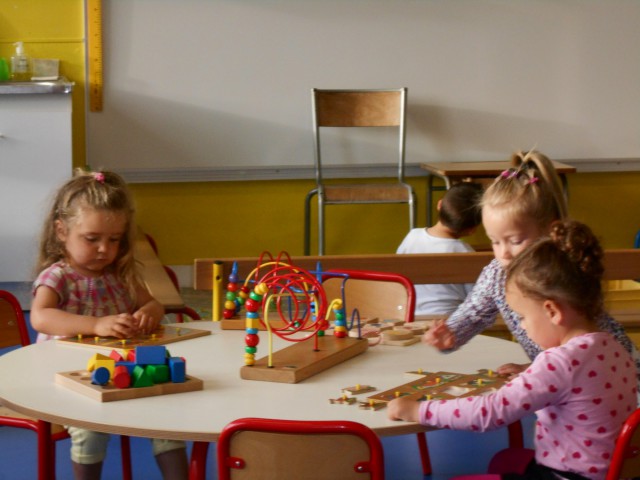 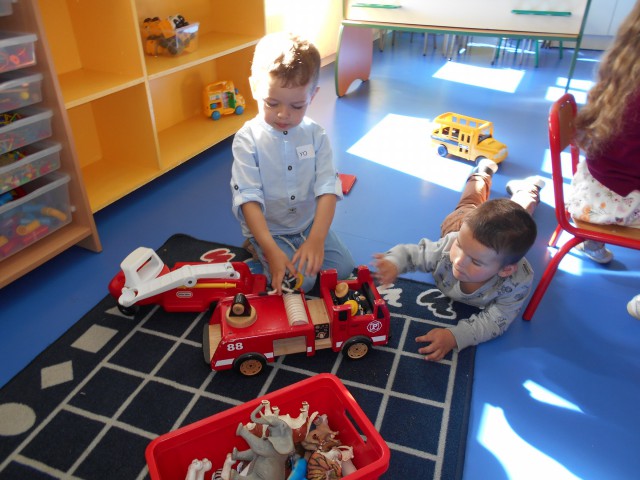 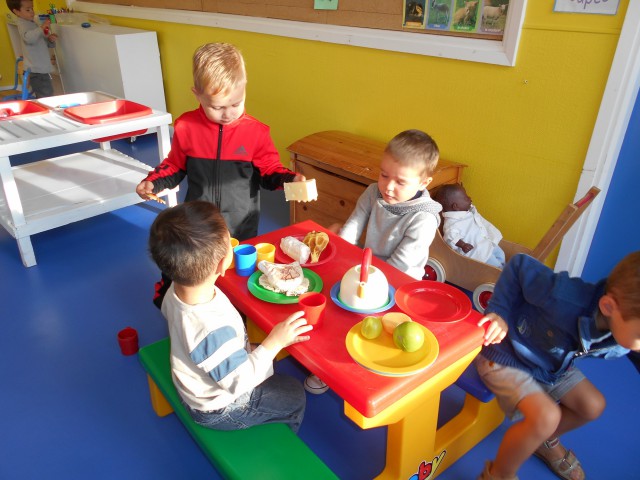 8h45 Regroupement
Comptines
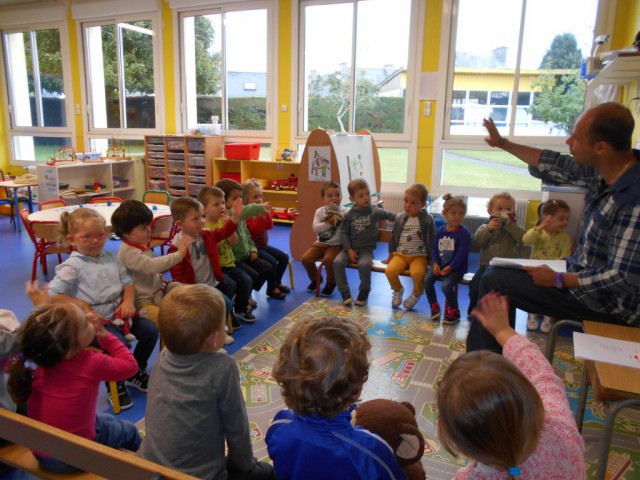 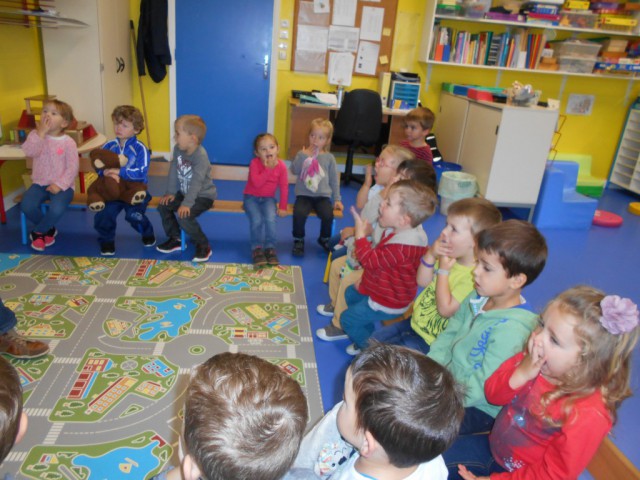 9h00 Les ateliers
Par groupe de 5/6 élèves, les enfants vont être invités à participer à un atelier, soit avec l’Atsem, soit avec l’enseignant, soit en autonomie…
Manipulation, langage, arts plastiques, numération, graphisme… au programme
Chaque enfant va passer sur 4 ateliers en 2 jours. 
Chaque atelier dure environ entre 10 et 15 minutes.
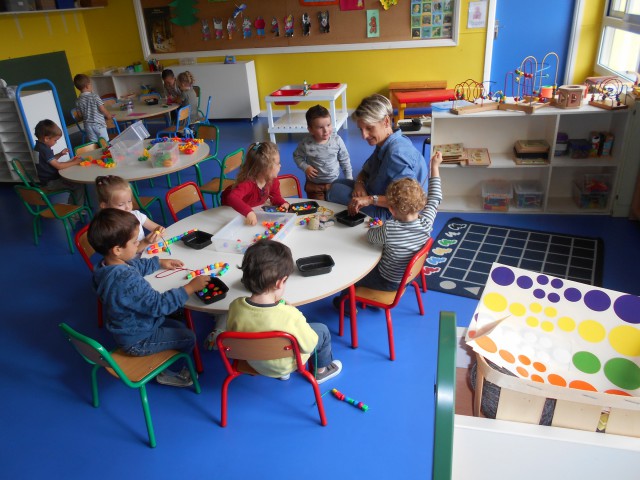 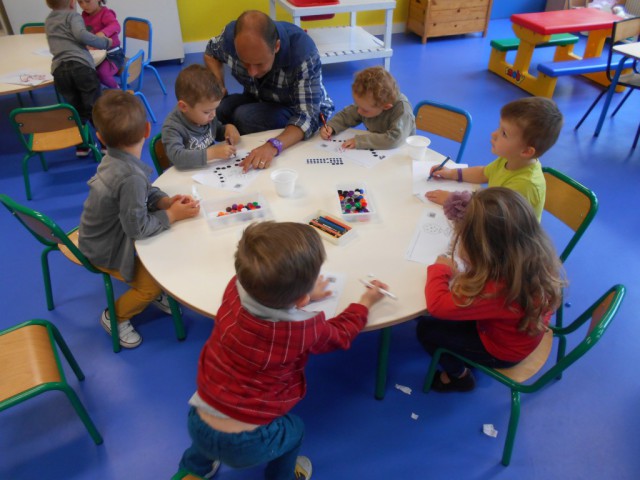 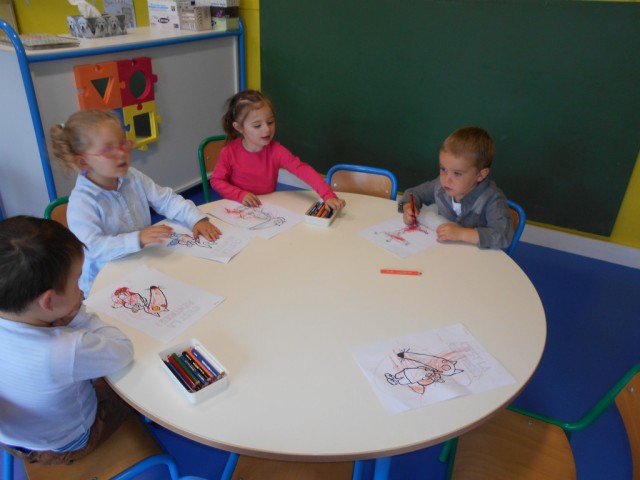 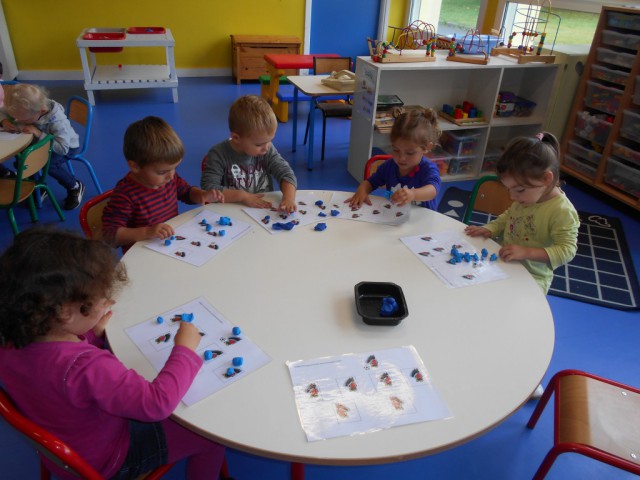 9h25 Regroupement
Fin des ateliers et regroupement avant d’aller en sport.
Les activités physiques ayant lieu, soit en salle de motricité, soit au gymnase, nous passons évidement aux toilettes…
9h35 Acticvités physiques
Travail sur les déplacements et l’équilibre

Manipulation de matériel ( cerceaux, ballons)

Danses et rondes….
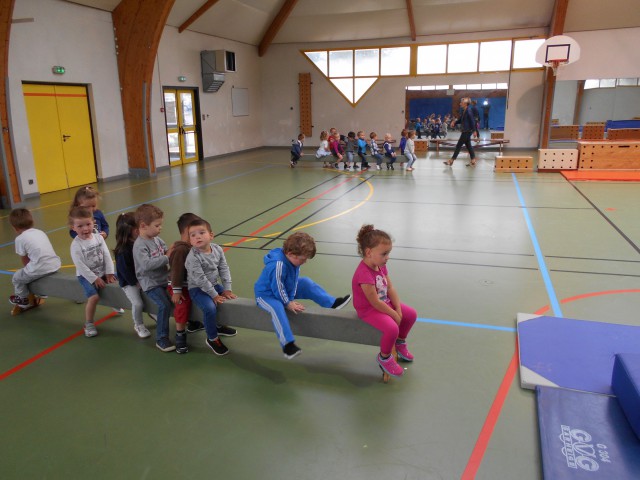 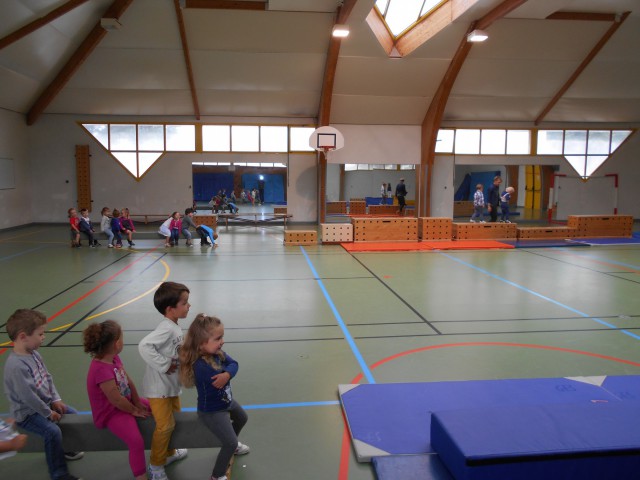 10h00 Récréation
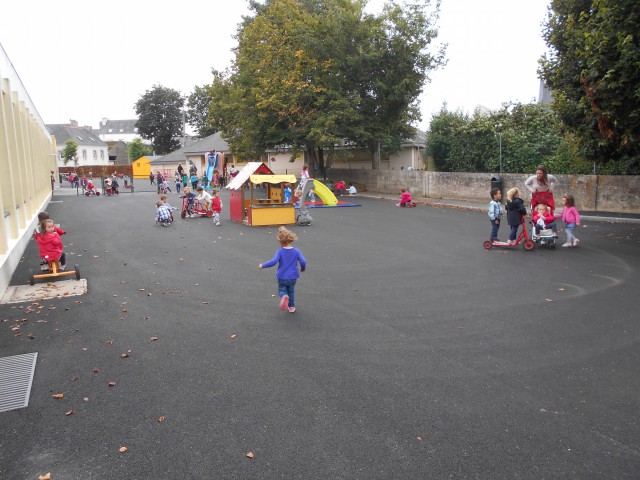 10h35 retour en classe
C’est généralement le temps de la lecture et des discussions qui s’en suivent.
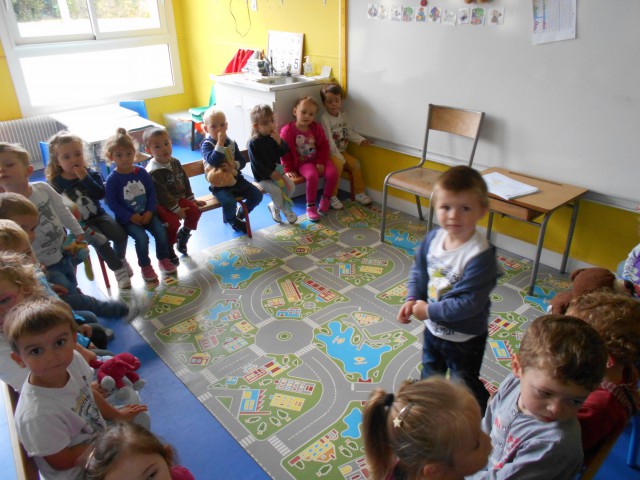 11h00      2ème temps d’atelier
On fait tourner les groupes d’ateliers de la première partie de matinée
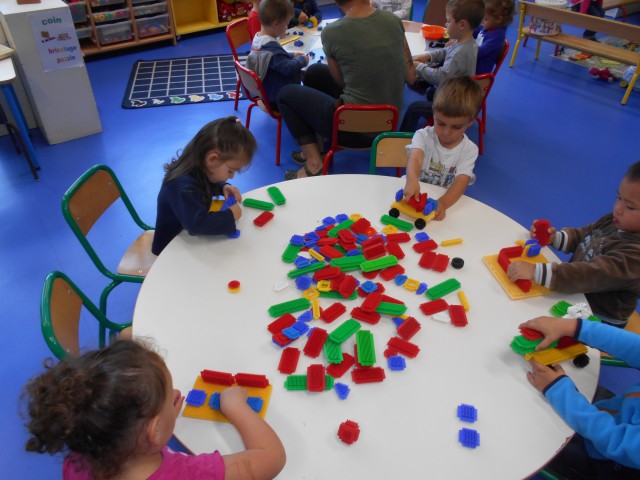 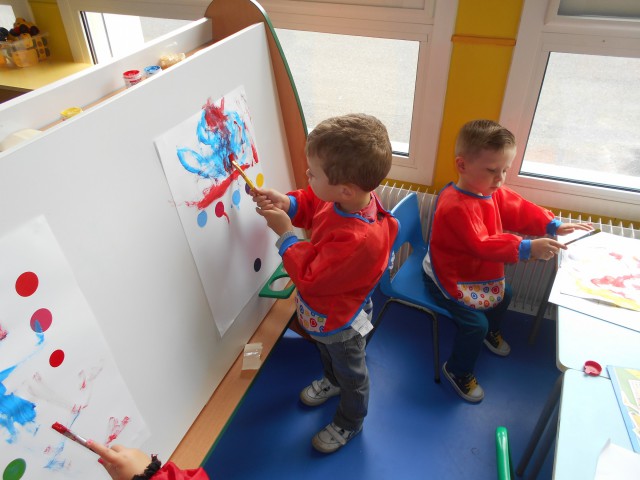 11h20 Rangement, regroupement
Les enfants mangeant à la cantine sont récupérés par les Atsem et descendent manger, après un passage aux toilettes,

Les autres sont en regroupement et attendent sagement, à l’aide de comptines ou musiques, l’arrivée de leurs parents.
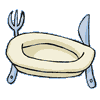 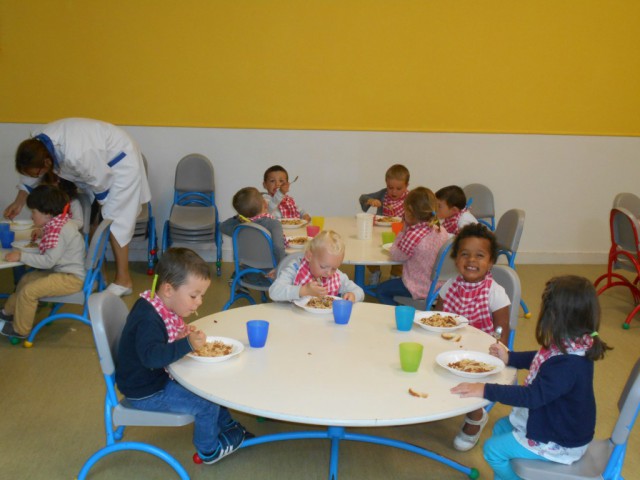 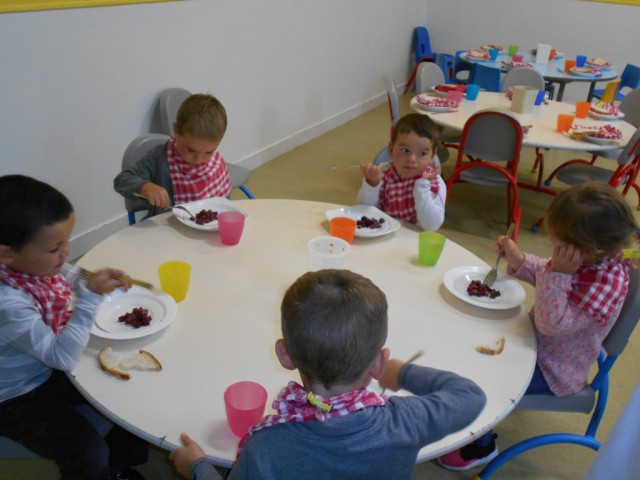 12h40 temps de sieste
Après la cantine, les enfants sont remontés et couchés dans la salle de sieste. 

Ils seront rejoints entre 13h20 et 13h30 par les enfants ayant mangé à la maison.
gdCchut
Chut, je dors
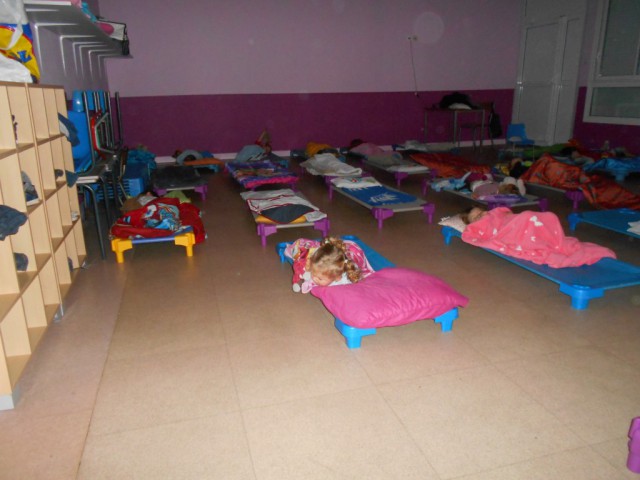 14h45 – 15h45
Réveil 
Toilettes, habillage 
Récréation 
Retour en classe vers 15h30
Comptine, musique, chansons
Fin de journée d’école à 15h45 
Retour maison
TAP